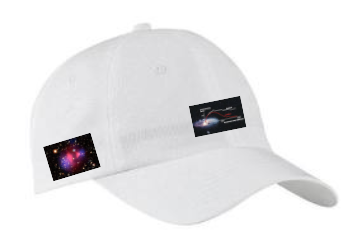 27 February 2014
Seminar at DESY
by Yannis K. Semertzidis
Center for Axion and Precision Physics Research: CAPP/IBS at KAIST, Korea
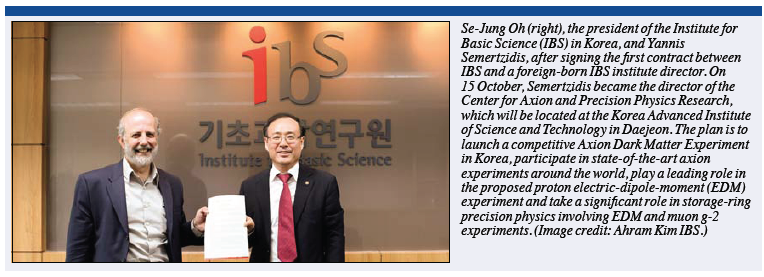 CERN Courier, Dec. 2013
Completely new (green-field) Center dedicated to Axion Dark Matter Research and Storage Ring EDMs/g-2. KAIST campus.
Center for Axion and Precision Physics  KAIST, Daejeon, Korea
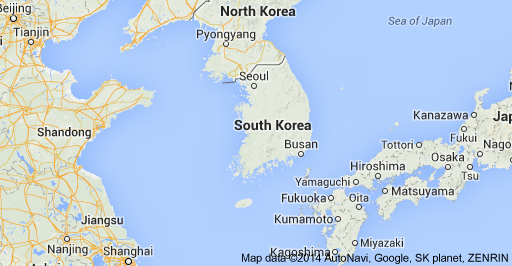 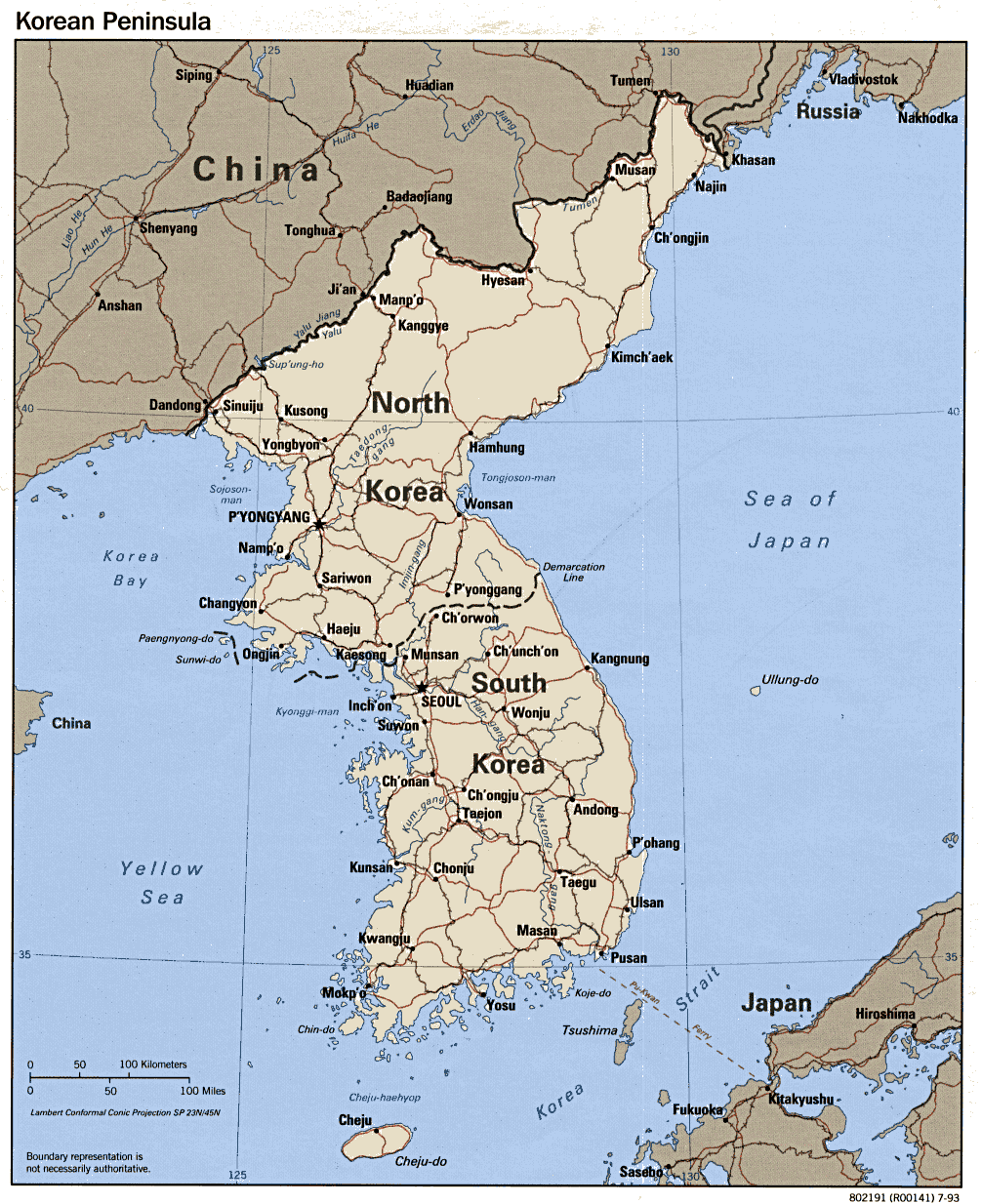 Center for Axion and Precision Physics  KAIST, Daejeon, Korea
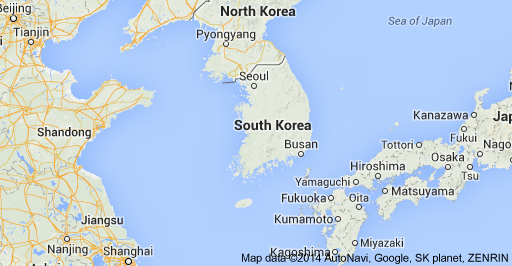 Korea, KAIST
Economy is based on technology, exports
They realized they need to invest in long term-basic science
Foreigners are welcome, opening up the society/economy
KAIST President wish list: 10% foreign faculty, 10% women faculty, 10% foreign students
All courses are taught in English
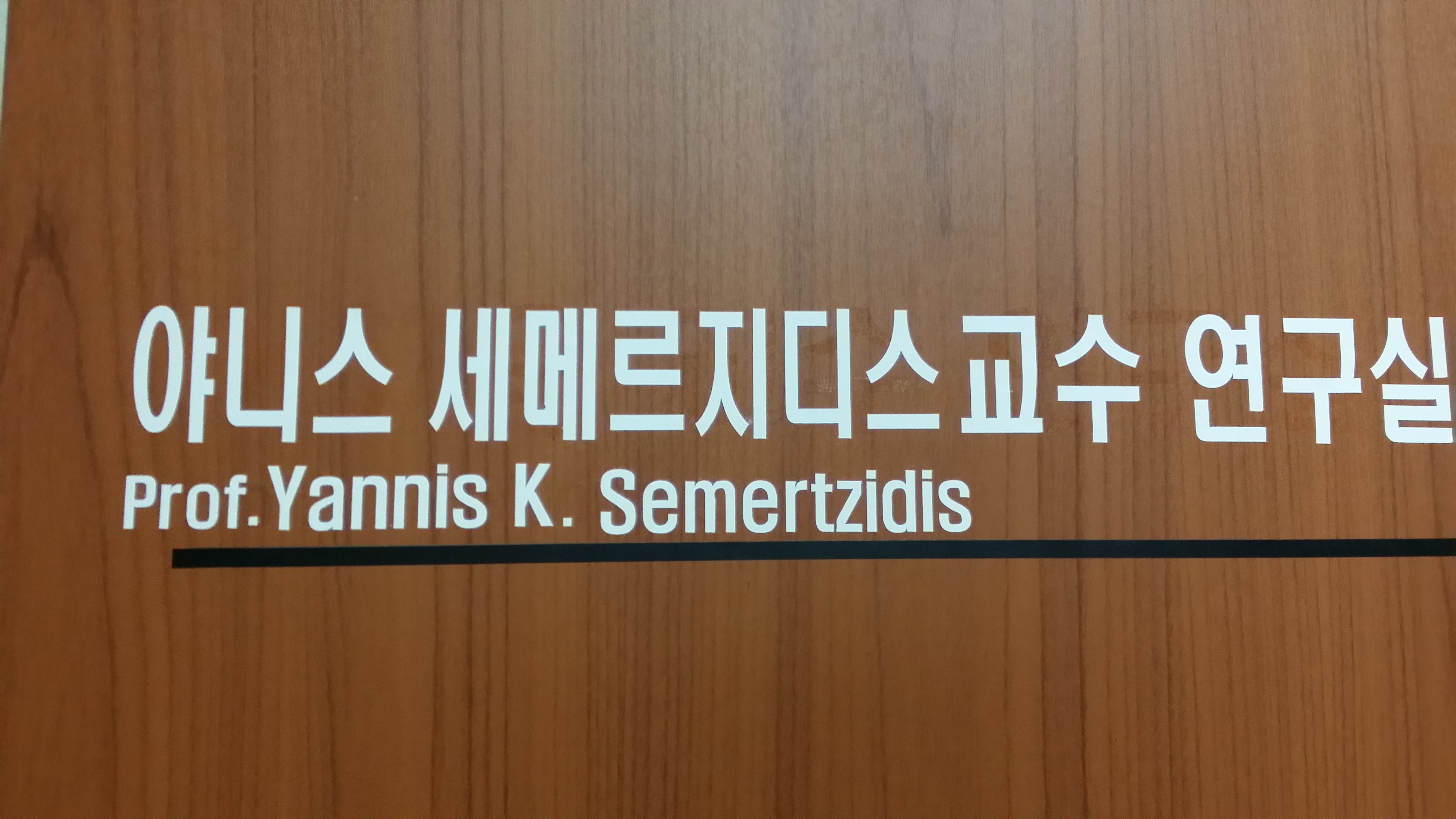 Korean Alphabet (Hangul, 1443AD)
24 characters, consonants and vowels
Easy to read, understand short sentences, orient yourself at public places
Hard to understand complicated sentences  
Many people understand English
Center for Axion and Precision Physics Research: CAPP/IBS at KAIST, Korea
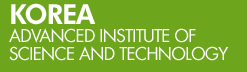 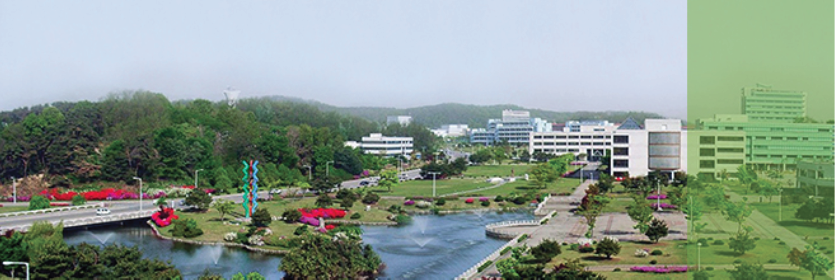 Four groups
15 research fellows, ~20 graduate students
10 junior/senior staff members, Visitors
Engineers, Technicians
A new building at KAIST funded by IBS
CAPP’s lab space at KAIST (CAPP is a “green-field” center)
7
CAPP’s lab space at KAIST
8
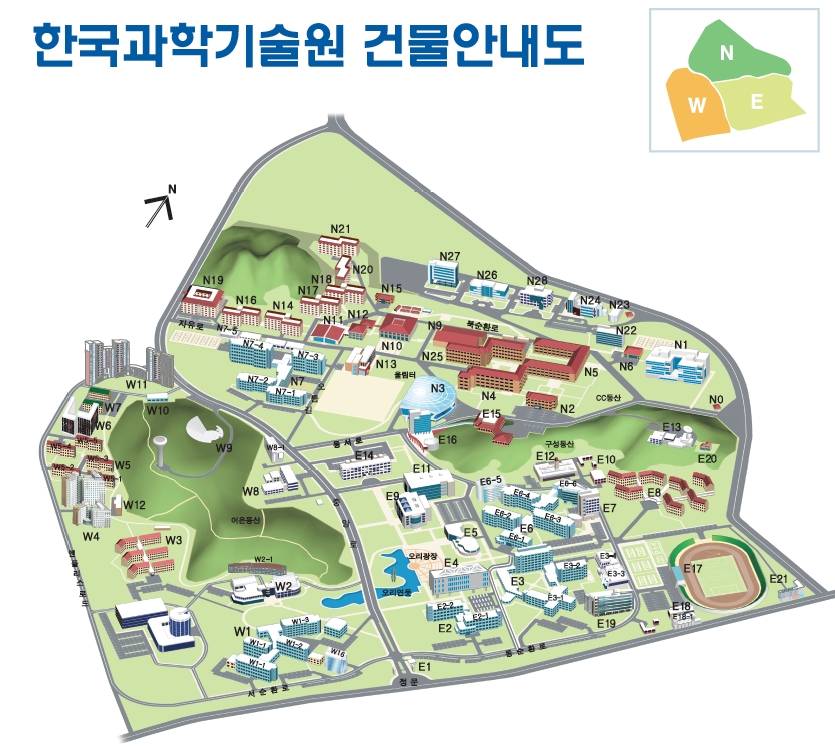 CAPP’s New building location at KAIST
Physics 
building
9
CAPP’s New building at KAIST
10
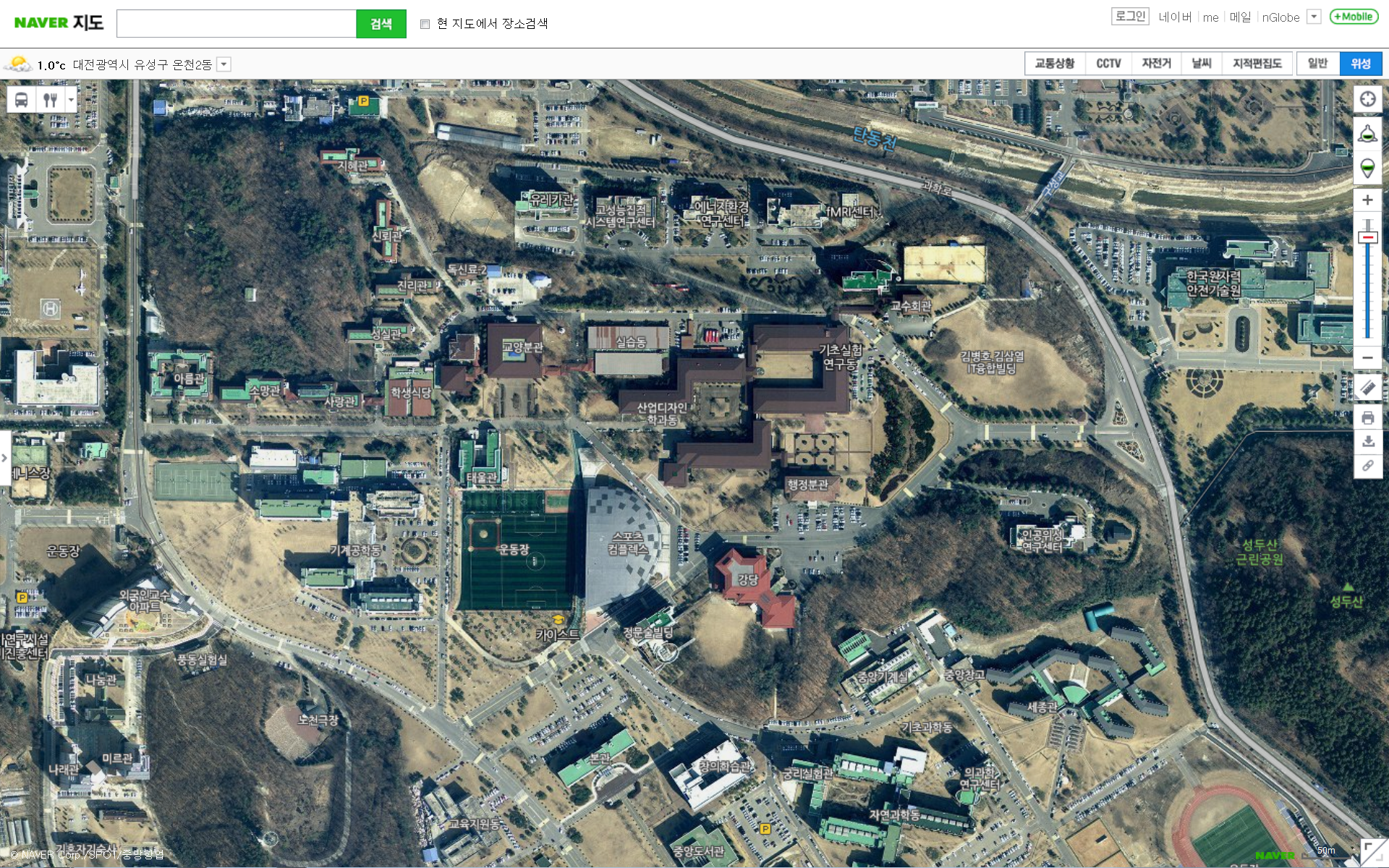 The yellow polygon shows the confirmed construction sitefor the IBS building in KAIST campus.
The red polygon shows a suggested area for IBS physics building.
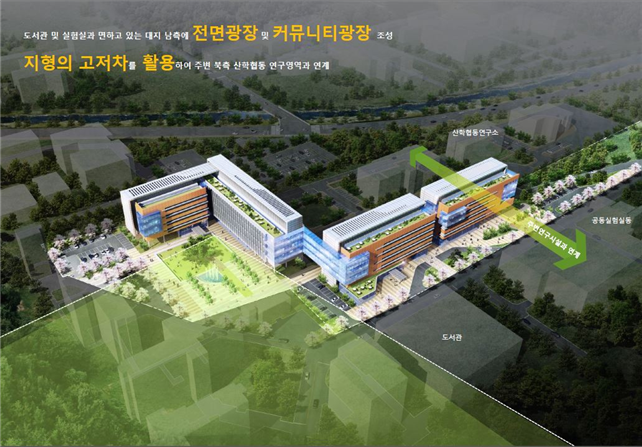 A bird’s eye view for the IBS building in KAIST campus.The four connected buildings may enclose up to 10 IBS centers.
The red polygon shows a suggested area for IBS physics buildingwhich may change shape and size in the future.
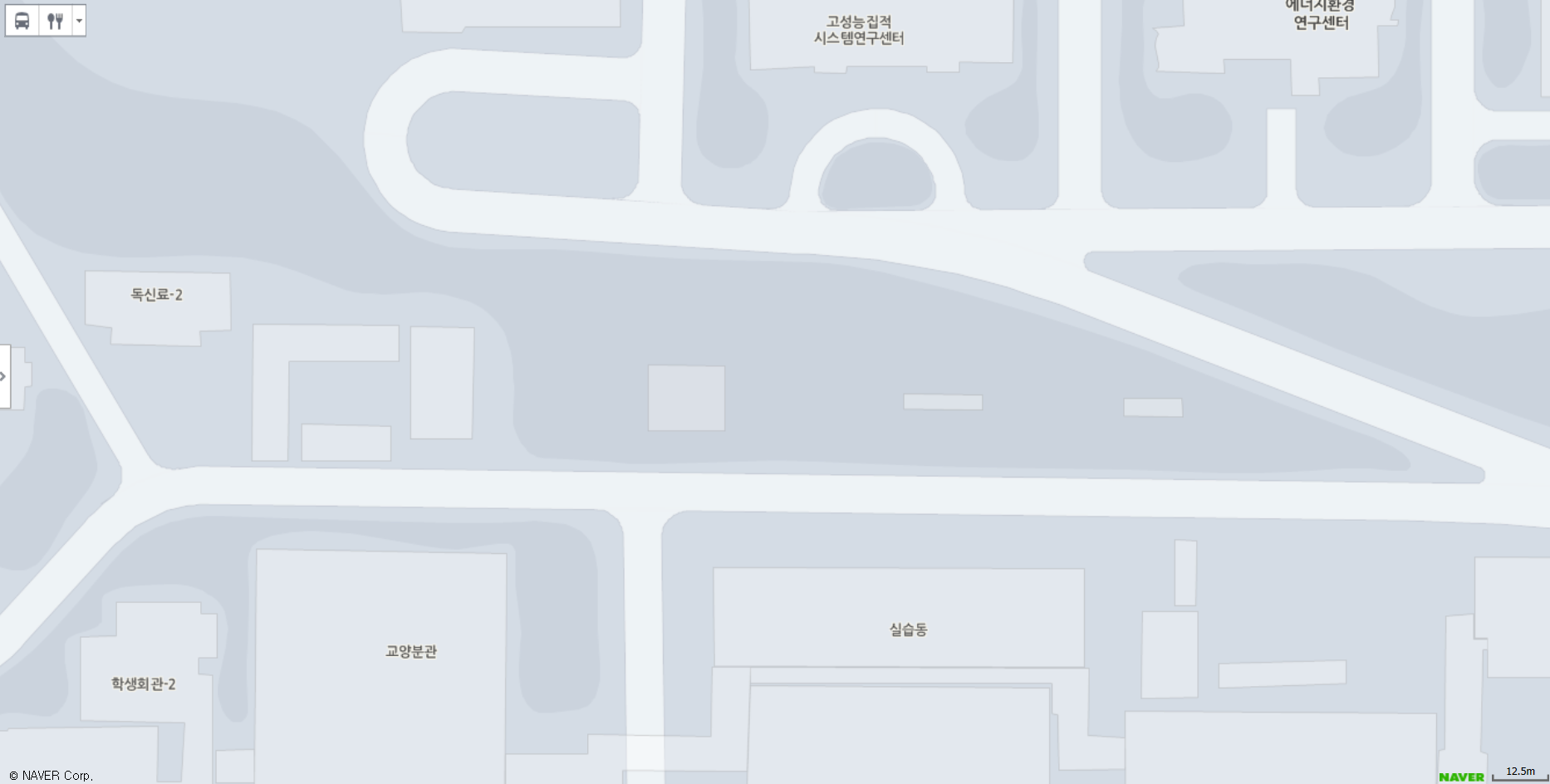 B2F (G-8.8m)
N
150m
Equipment entrance
LN2 storage
Loading dock
IBS CAPP
IBS Physics
28m x 62m (x15m)
28m x 45m (x13m)
48m
HeliumLiquefier
FE
S
E
R
E
S
R
E
S: StaircaseR: RestroomE: Passenger ElevatorFE: Freight Elevator
10m=32.81ft
Heavy Equipment Entrance
B2F (G-8.8m)
N
Pump & Storage Room
Experiment Room 2(High Q Cavity)
Local Controller
Local Controller
Experiment Room 1(SQUID & RF)
Local Controller
Local Controller
Control Room
Micro-Kelvin Lab
IBS CAPP
28m x 62m (x15m)
5m
2.78 m/cm
1m
IBS CAPP
Main Entrance
SouthGround
N
0m
1F
3 Axis Hoist
-4.4m
B1F
NorthGround
62m
-8.8m
B2F
28m
15m
Heavy Equipment Entrance
(not to scale)
-15m
B3F
Concrete piles
Concrete floorthickness > 1.2m
Bedrock
2F
N
IBS CAPP
Main Entrance
1F
0m
hoist
RF shields
Axion detector cavity
B1F
-4.4m
Equipment Entrance
B2F
-8.8m
high magnetic field & low temperaturehelium dewar
UtilityPipelines
B3F
(not to scale)
-15m
CAPP-Physics
Establish Experimental Particle Physics group.  Physics involvement driven by the interest of CAPP individual scientists.
Involved in important physics questions:
Strong CP problem
Cosmic Frontier (Dark Matter axions) 
Particle Physics (most sensitive proton EDM experiment, flavor conserving CP-violation) 
Muon g-2; muon to electron conversion (flavor physics)
CAPP Physics plan
Setup lab for axion dark-matter search at KAIST based on
High Field magnets: 25T, 35T,…
R&D towards utilizing high super-conducting cavities with large magnetic fields
Coordinate with ADMX to avoid duplication.  Aim to start taking data within 5-6 years.
Play a leadership role in the Storage Ring Proton EDM experiment at Fermilab and significant roles in the muon g-2/EDM experiments, …
CAPP Structure
IBS
International Advisory Committee
CAPP Director
Scientific Research Group
Admninistrative support team
Technical support team
Group 2
State of the art amplifiers/physical temperature
Group 1
Axion dark matter experiment
Resonators/Quality factors
Proton EDM
CAPP Personnel at full capacityPlus a large number of visiting positions
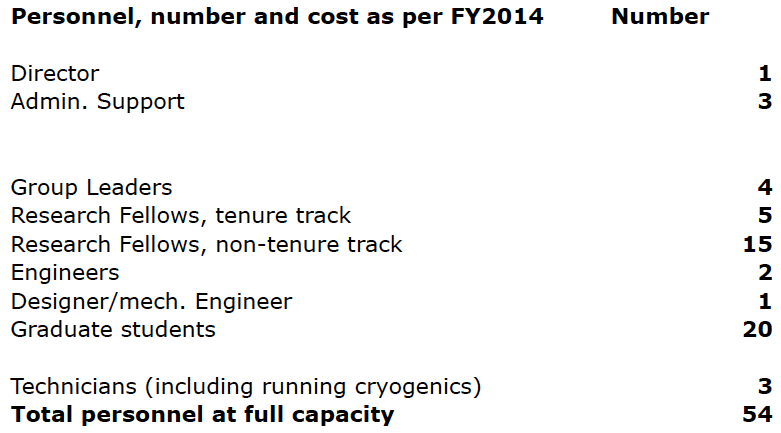 Visitors
Send me an email when you want to visit
Write down what you want to work on
Develop your ideas
Come and do your experiment (you as PI)
   (Leading to eventual publishable results)
Incentives for teaching Nuclear/Particle Physics/Cosmology at KAIST (need at least six months warning to setup course).
Axion Dark matter
Dark matter: 0.3 GeV/cm3

Axions in the 2-300μeV range: 1012-1014/cm3

Lifetime ~7×1044s (100μeV / ma)5

They condense, kinetic energy ~10-6ma
Axion dark detection mechanism
Sikivie invented a method to detect the “invisible” axions using Primakoff effect
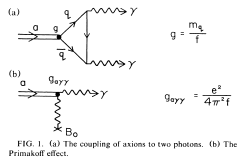 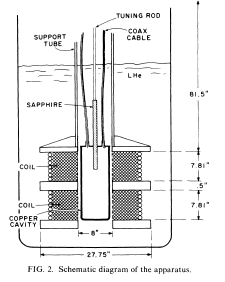 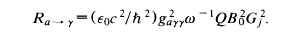 Axion Dark Matter eXperiment
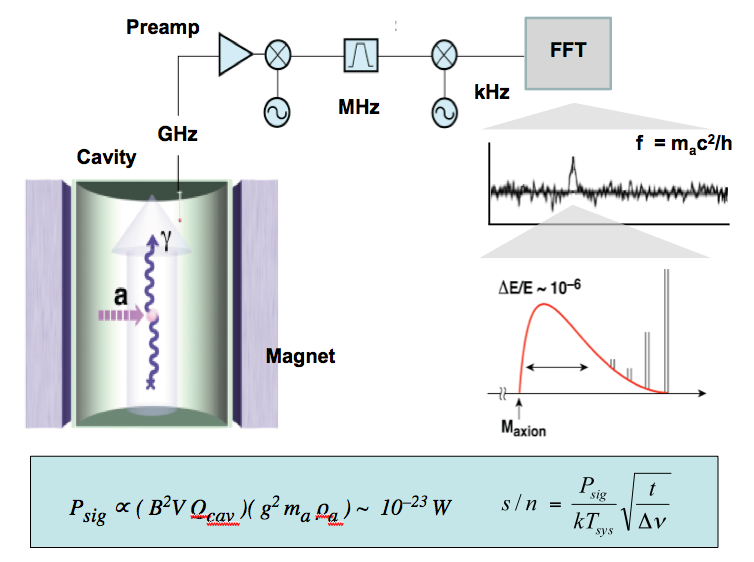 What next? Q, B, V, TNoise
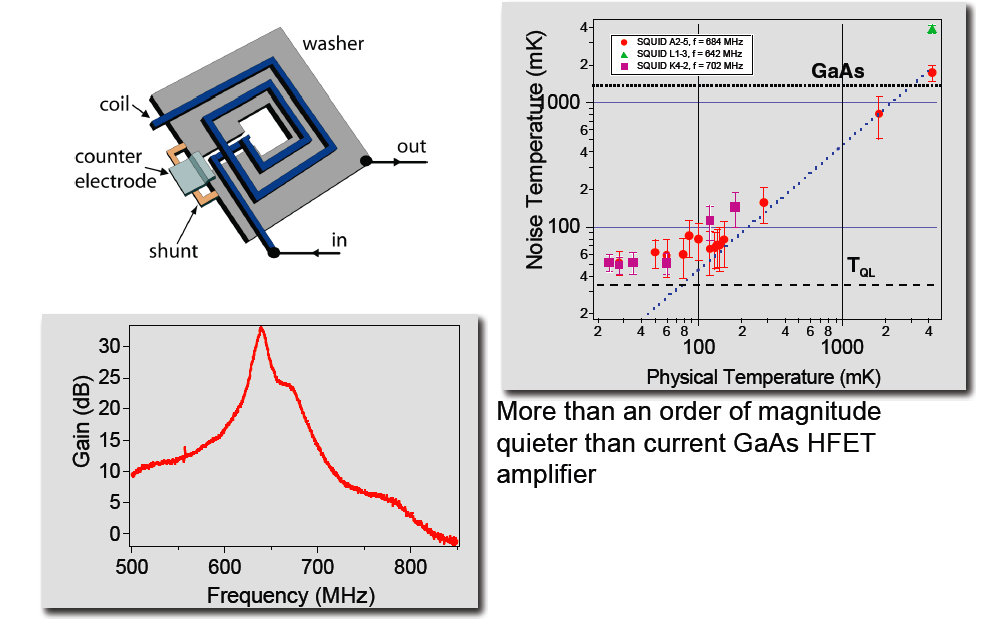 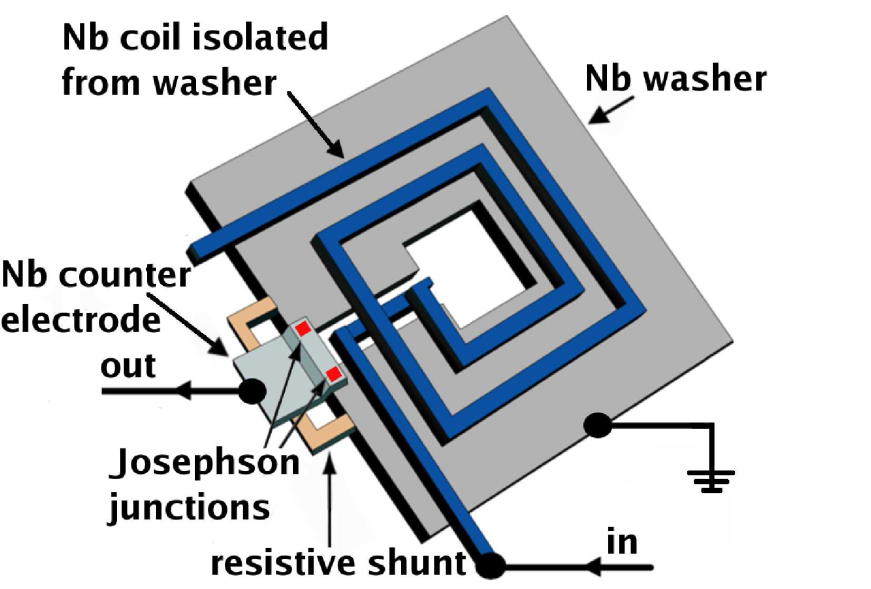 Projected coverage in next few years
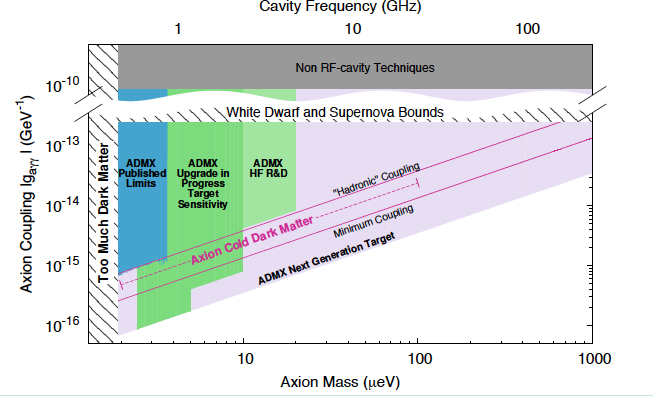 Axion limits
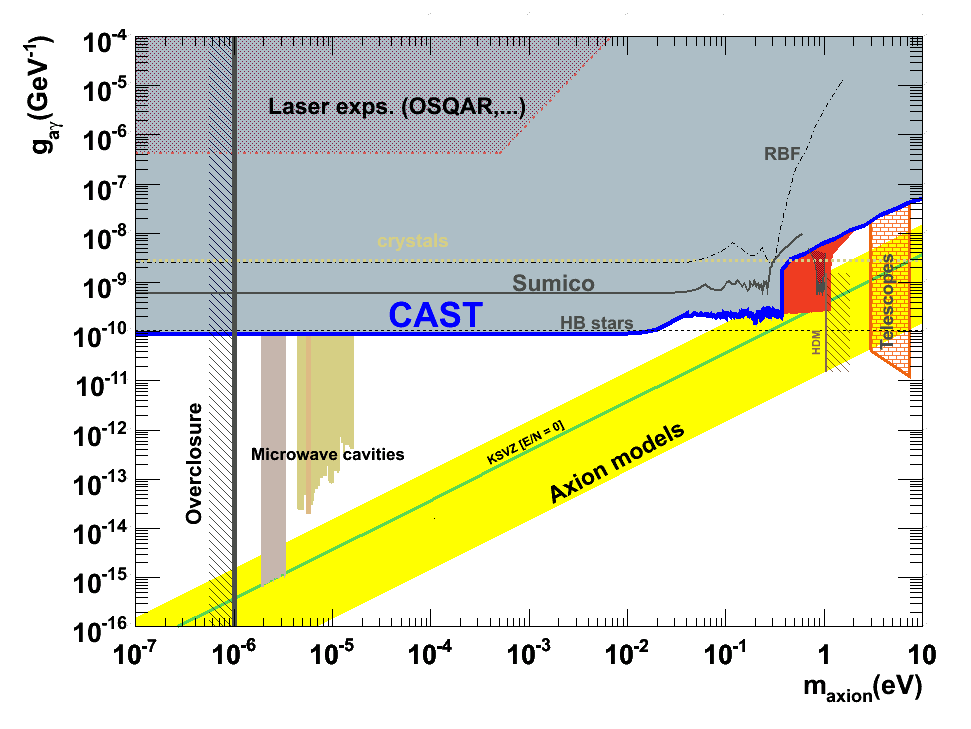 Axion dark matter plan, 1
Important parameters in the Sikivie method:
B2, V, Q, Noise Temperature

We have started an R&D program for new magnets: goal 25T first, then 35T.  Currently all axion experiments are using <10T.
Based on high Tc cables (Korean companies involved).  Program length is ~5 year, ~$10M
Axion dark matter plan, 2
Important parameters in the Sikivie method:
B2, V, Q, Noise Temperature

We have started an R&D program to achieve large Q in the presence of large B-fields. Presently: Q~105 copper cavities.  Aiming for >106.
 KAIST is a world renowned Institute in condensed matter physics.  We are planning to invest ~$2M/year.
Axion dark matter plan, 3
Important parameters in the Sikivie method:
B2, V, Q, Noise Temperature

We have started a development program with KRISS (Korean NIST equivalent) to provide us with (near) quantum noise limited SQUID amplifiers in the 1-10 GHz range.  Evaluate method for higher frequency.  5 year program.

Physical temperature: aiming for 30mK (QL: 50mK at 1GHz).
Axion dark matter plan, 4
Important parameters in the Sikivie method:
B2, V, Q, Noise Temperature

Large volume for low frequencies (e.g., Tokamaks).  Critical issue is temperature.  Very expensive.  We have started a group at KAIST to study ways to produce such a system
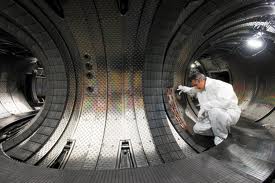 Proton EDM plan
Produce a proposal for Fermilab to do the proton EDM experiment with 10-29 ecm sensitivity (1st stage).  November 2014.
Start developing systems (funding from Korea when needed): 
SQUID-based Beam Position Monitors using SQUID technology from KRISS (3fT/√Hz)
Proton EDM polarimeter, high efficiency, low systematic errors (<1ppm systematic errors)
E-field plate development (J-LAB)
Precision tracking (ppb accuracy)
Physics reach of magic pEDM (Marciano)
Sensitivity to new contact interaction: 3000 TeV
Sensitivity to SUSY-type new Physics:
The proton EDM at 10-29e∙cm has a reach of  >300TeV or, if new physics exists at the LHC scale, <10-7-10-6 rad CP-violating phase; an unprecedented sensitivity level. 
   The deuteron EDM sensitivity is similar.
33
Sensitivity to Rule on Several New Models
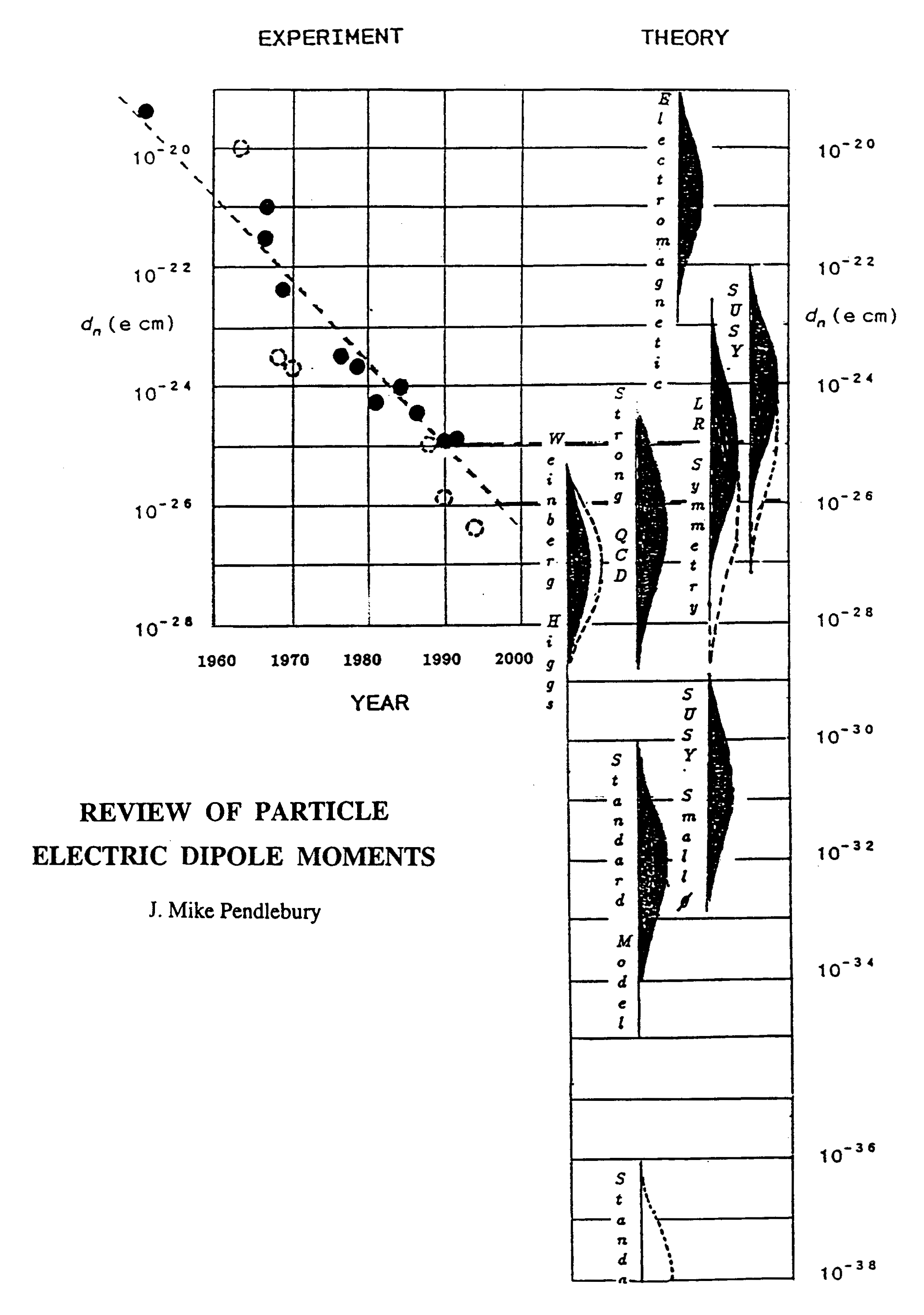 Electroweak
Baryogenises
GUT SUSY
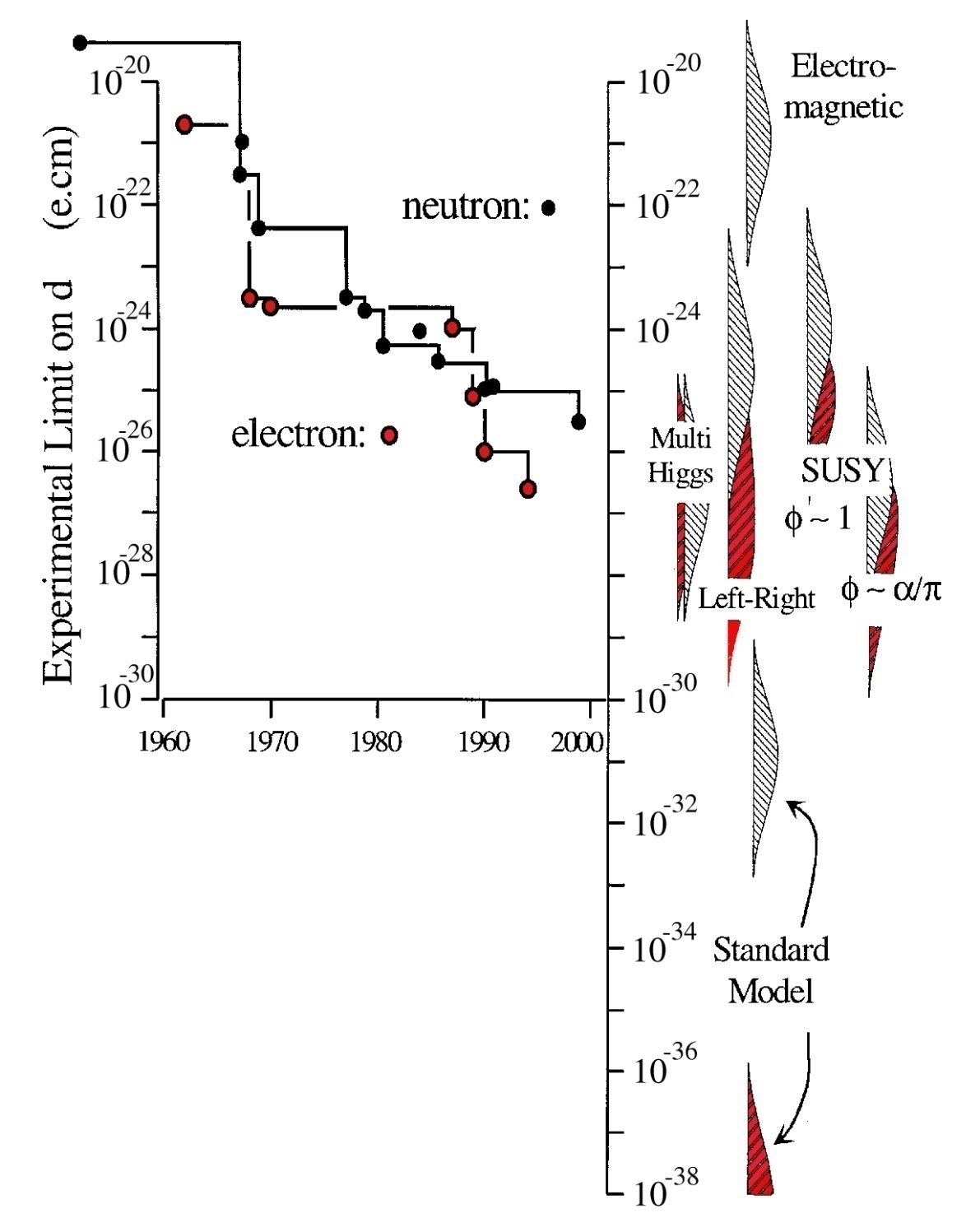 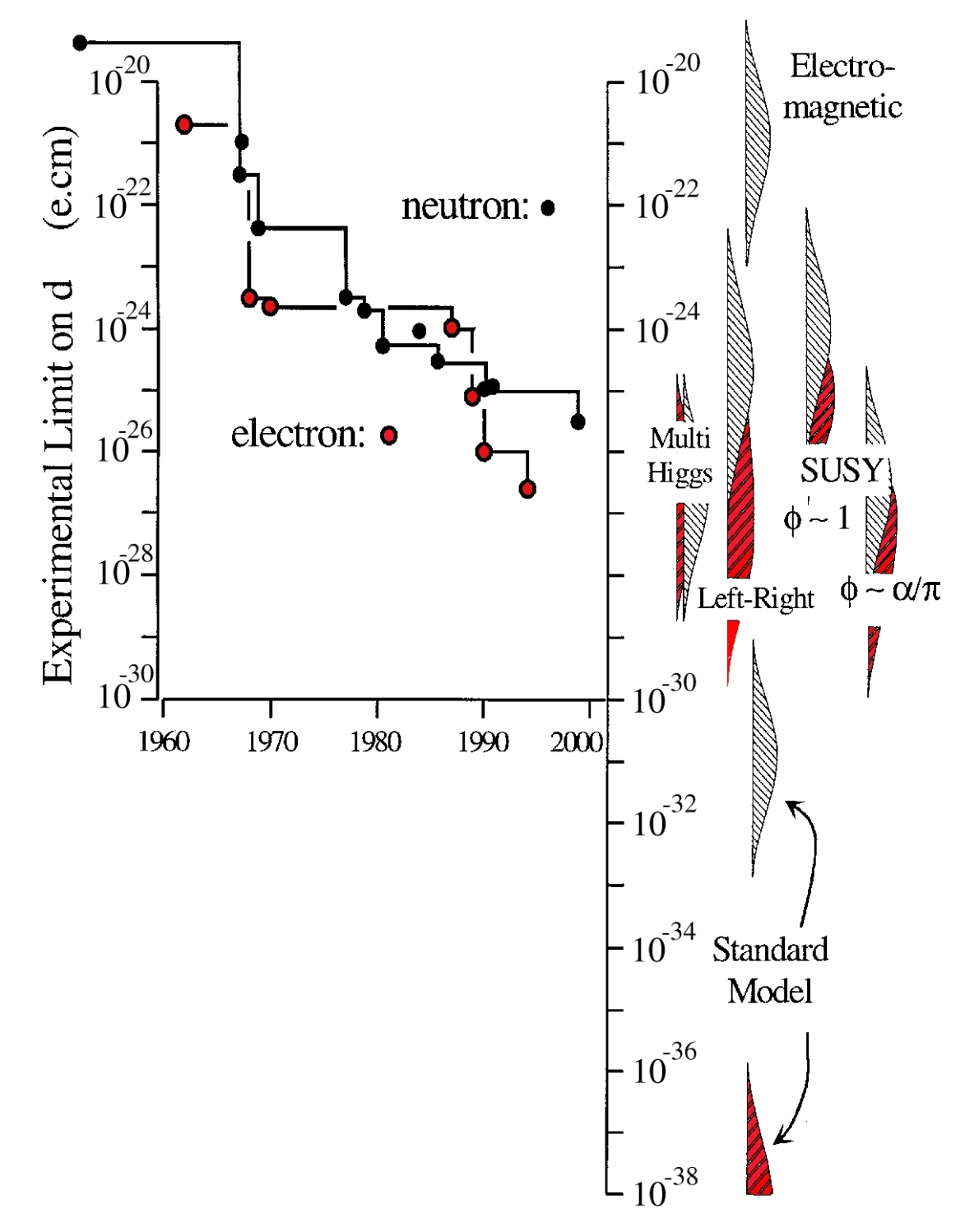 Gray: Neutron
Red: Electron
If found it could explain
Baryogenesis 
(p, d, n (or 3He))
n current
e current
n target
p, d target
e target
Upgrade?
Statistics limited
Electron EDM New Physics reach: 1-3 TeV,
Gabrielse et al., 2013
Much higher physics reach
than LHC; complementary
34
e-cm
J.M.Pendlebury and E.A. Hinds, NIMA 440 (2000) 471
Our proton EDM plan
Develop the following systems (funded by IBS/Korea, COSY/Germany, applying for NSF support, and seek support from DOE-HEP/NP):

SQUID-based BPM prototype, includes B-field shielding (UMass, CAPP/Korea, BNL,…)
Polarimeter development (Ind. Univ., CAPP, COSY,…)
Electric field prototype (Old Dom. Un. (NSF), JLab,…)
Study of systematic errors (BNL, FNAL, Cornell,…)
Precision beam and spin dynamics simulation (BNL, CAPP, Cornell, COSY,…)
Lattice optimization, beam diagnostics (MSU (NSF),…)
35
Technically driven pEDM timeline
16
19
13
14
15
17
18
20
21
22
Two years system development
One year final ring design
Three years beam-line construction and installation
36
P5 process in the US(Particle Physics Project Prioritization Panel)
If you want to contribute:
http://www.usparticlephysics.org/p5/form
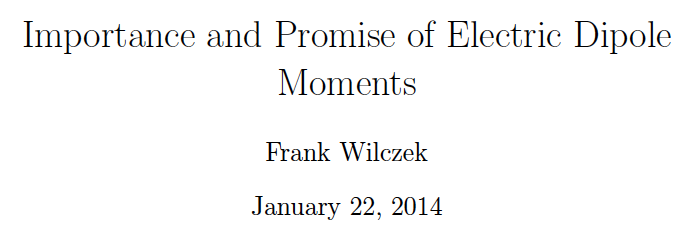 Frank Wilczek
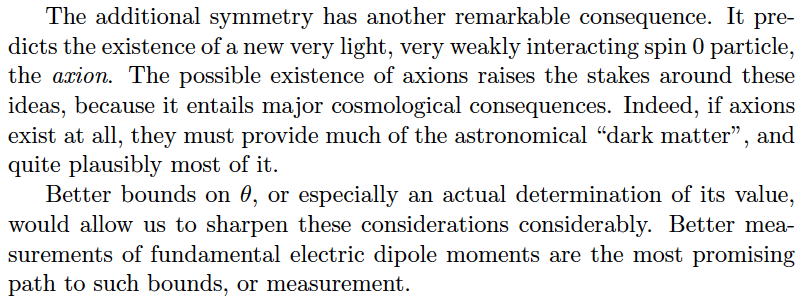 Time Matters
Emphasis on getting early results
Emphasis on getting best results in long-term
We need first results within the first 3-4 years
First major evaluation 4 years from now.  Rigorous, in-depth evaluation.
Then every three years.
CAPP R&D: collaboration opportunities
Axion dark matter
Superconductivity and B-fields, new geometries, new techniques
High B-fields
Low noise SQUID amplifiers, low physical temp

Bring your ideas to Korea.
Collaboration with existing/future dark matter experiments (dish antenna?)
CAPP R&D: collaboration opportunities
SQUID-based beam position monitor ~1fT/√Hz
Polarimeter prototype, high rate, low syst. err.
Proposal to FERMILAB in fall 2014
Protons
Summary
Axion dark matter experiments are the highest priority.  CAPP can have a significant role in probing the axion mass range 1-100 μeV and beyond.
Proton EDM: Probe EW-Baryogenesis, high-mass scale New Physics at ~103 TeV.

Some of the most important physics questions today: 1) What is the Dark Matter? 2) Probe the matter-antimatter asymmetry (Baryogenesis) and Physics Beyond the Standard Model.
Extra slides
43
Physics strength comparison  (Marciano)
44
IBS Physics
Main Entrance
SouthGround
N
0m
1F
3 Axis Hoist
-4.4m
B1F
NorthGround
62m
-8.8m
B2F
28m
15m
Heavy Equipment Entrance
(not to scale)
-15m
B3F
Concrete piles
Concrete floorthickness > 1.2m
Bedrock
Axion dark-matter limits
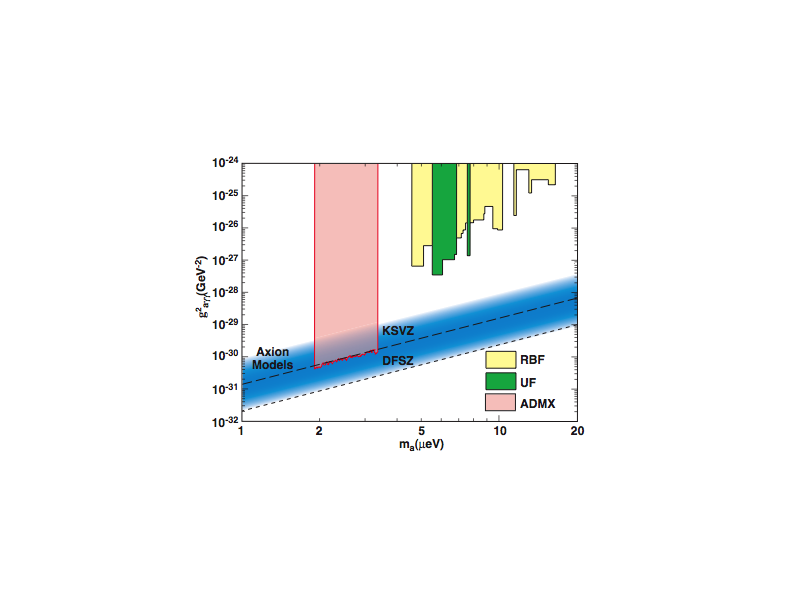 HEMT
<2004